Physical and Chemical Properties and Changes
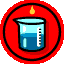 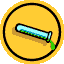 Property
If struck by lighting, the tree could catch FIRE (BURN)
Is a description of an object
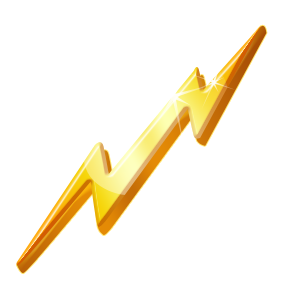 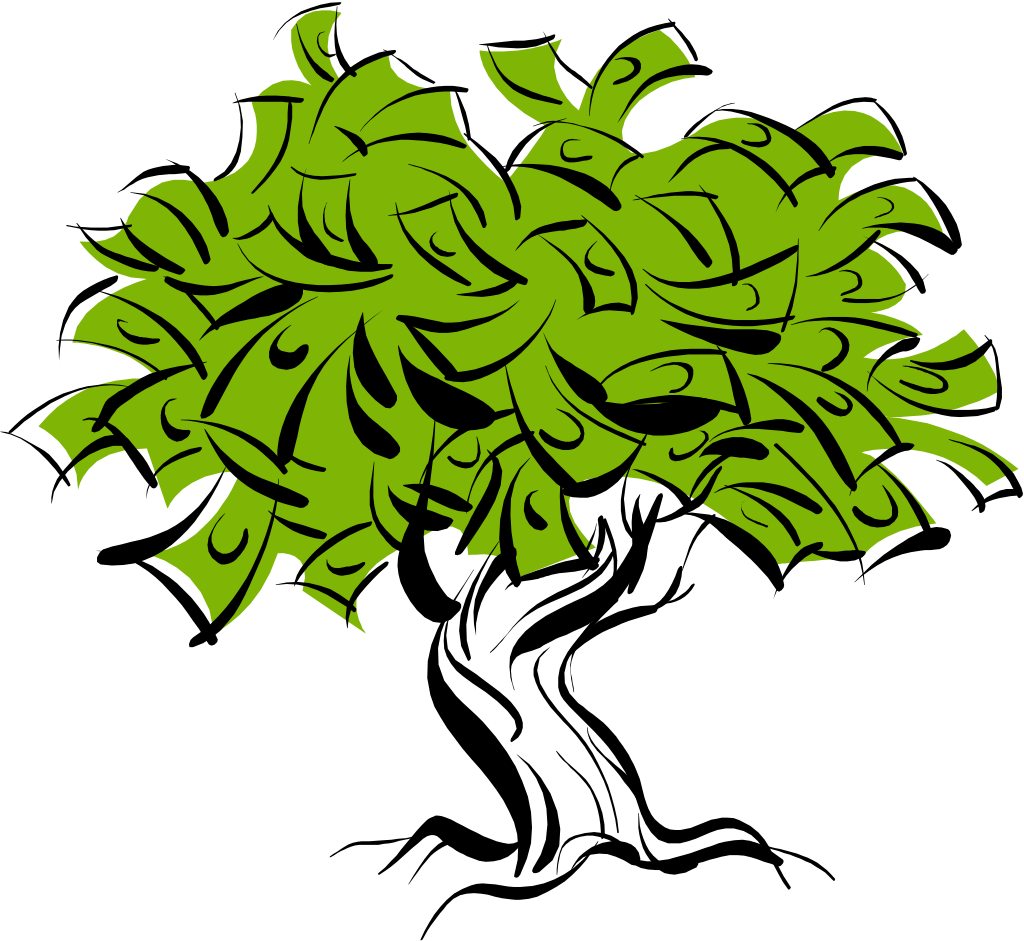 The tree is GREEN
The tree is TALL
Physical Properties
five
Are determined by the use of the 		 				.
They are a 				 of an object.
senses
description
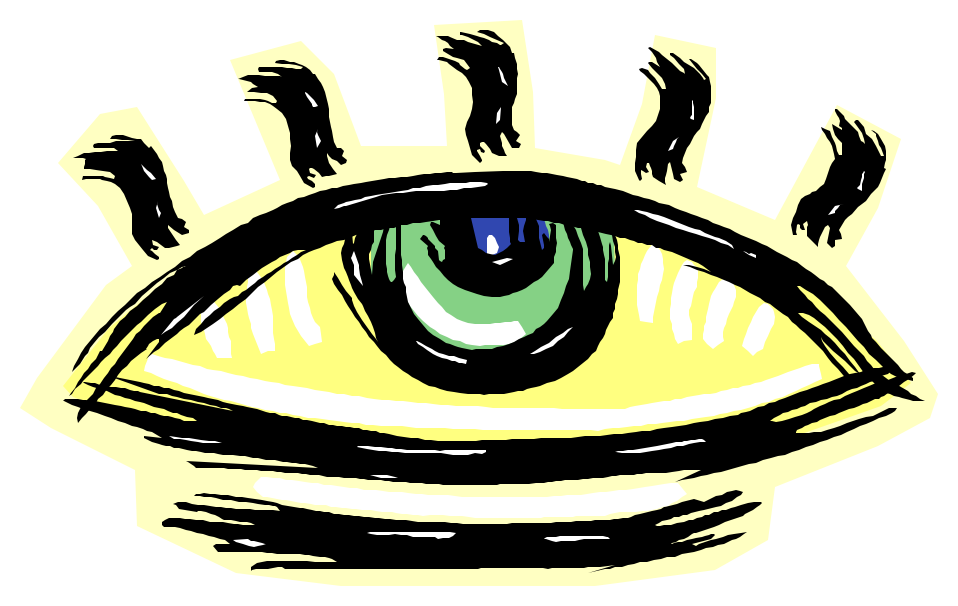 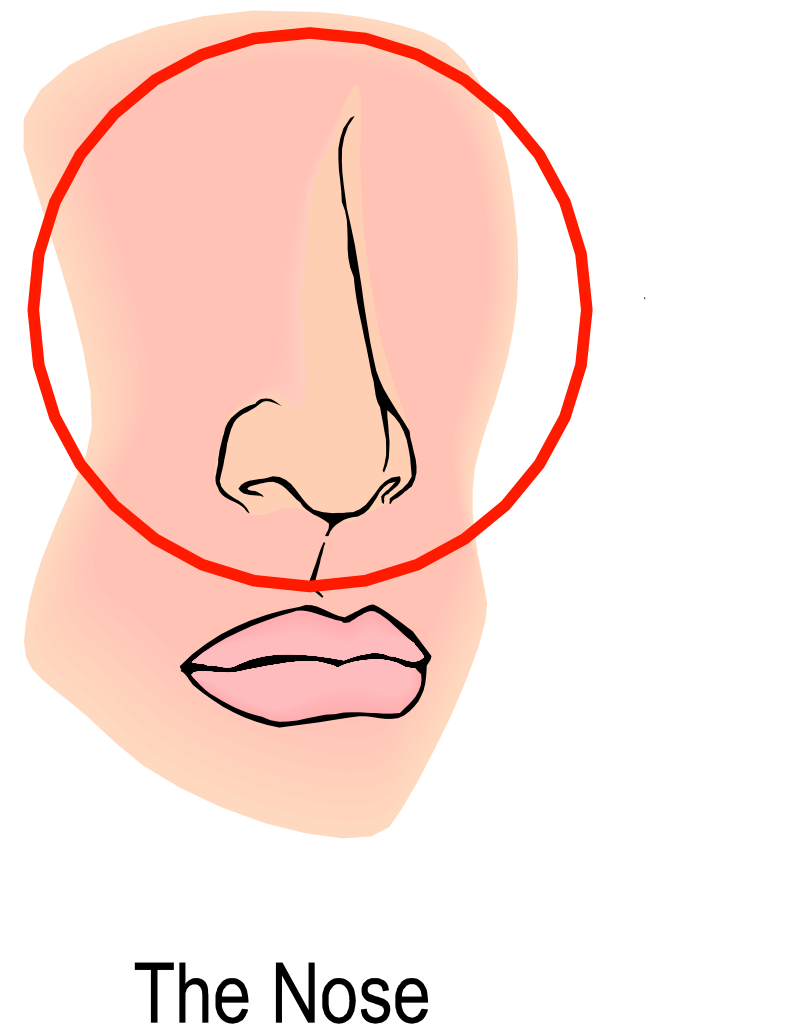 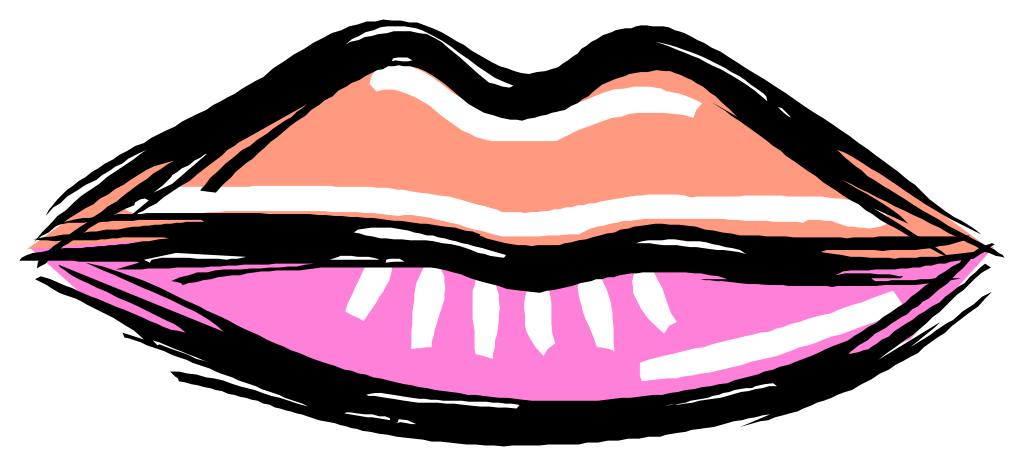 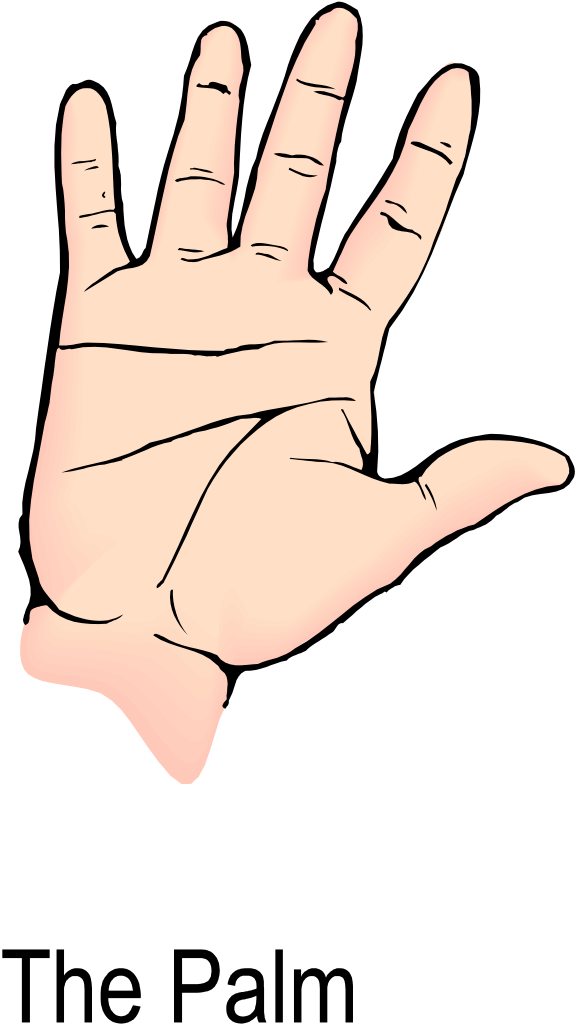 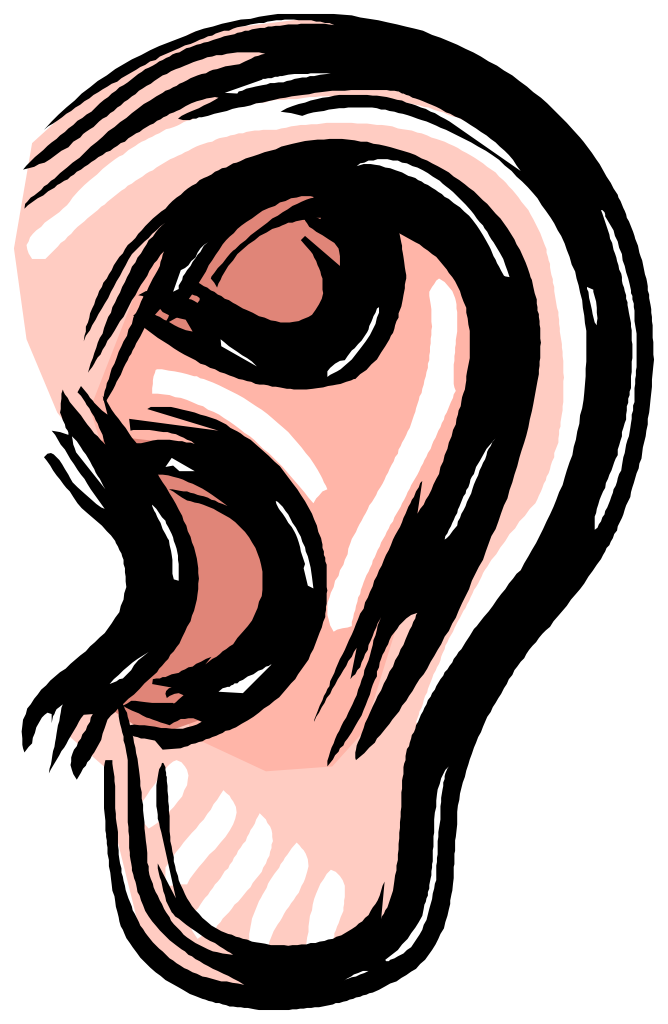 Examples of Physical Properties
Color
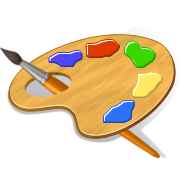 Smell
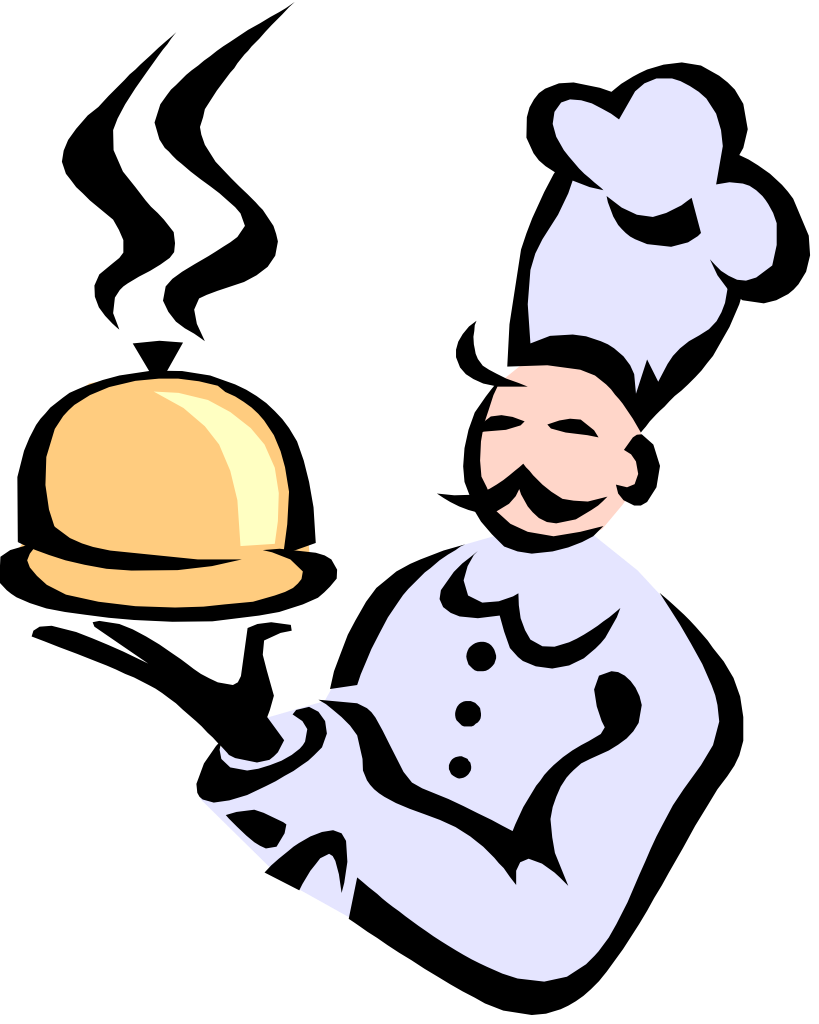 Taste
Hardness
State of Matter
Boiling, Freezing, or Melting Point
Examples of Physical Properties
Density
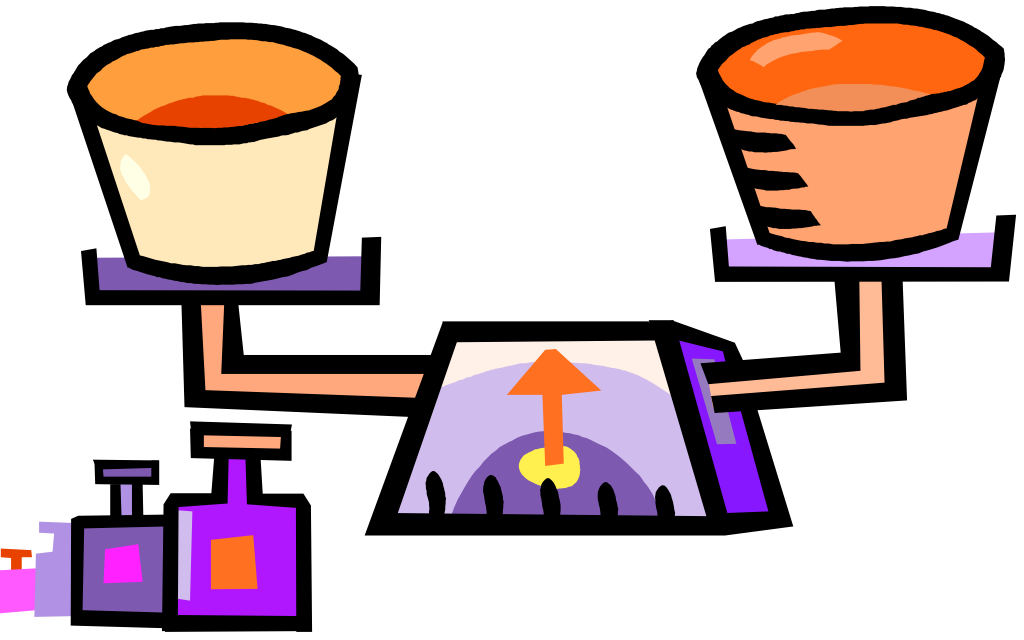 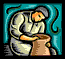 Mass
Volume
Malleability (the ability to be molded)
Solubility (the ability to be dissolved)
Chemical Properties
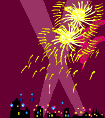 Are determined by a substance’s ability to 			with other substances.
react
Examples of Chemical Properties
The ability to react with 		
	-			
	-			
	-			
	-			
The ability to react with 				
The ability to catch fire (				)
air
rust
tarnish
corrode
rot
water/acids
flammability
Quiz Yourself…
#1.  Physical or Chemical Property?
Ability of gun powder and fire to explode.
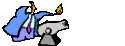 Chemical Property
#2.  Physical or Chemical Property?
The color of a sunset.
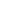 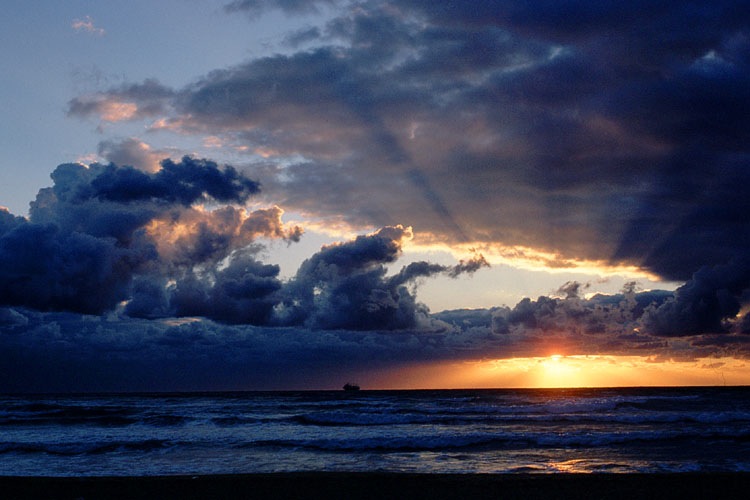 Physical Property
#3.  Physical or Chemical Property?
The ability of a nail to rust.
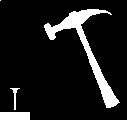 Chemical Property
#4.  Physical or Chemical Property?
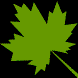 The shape of a leaf.
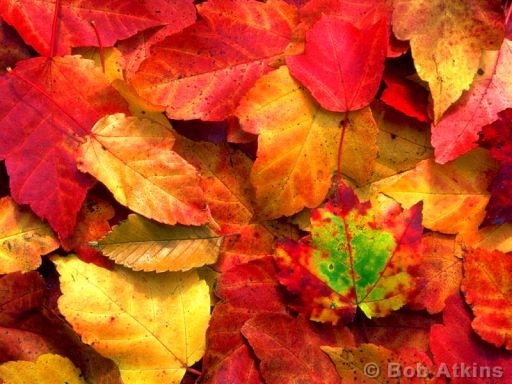 Physical Property
#5.  Physical or Chemical Property?
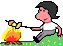 The ability of wood to burn.
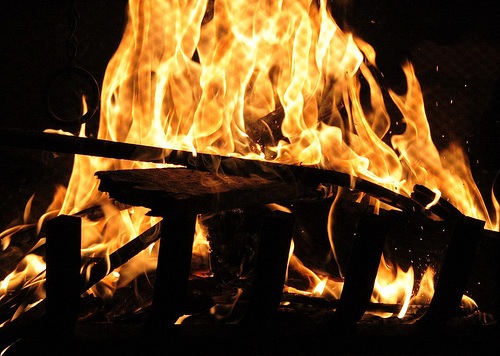 Chemical Property
#6.  Physical or Chemical Property?
The hardness of a diamond.
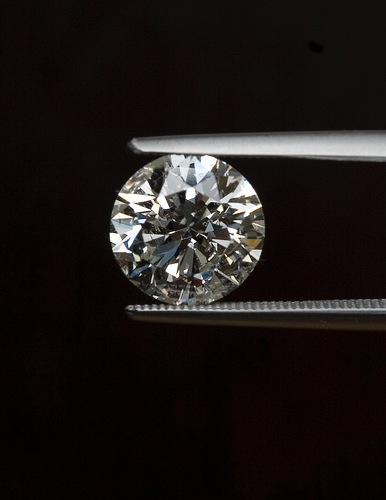 Physical Property
#7.  Physical or Chemical Property?
The volume of your coke.
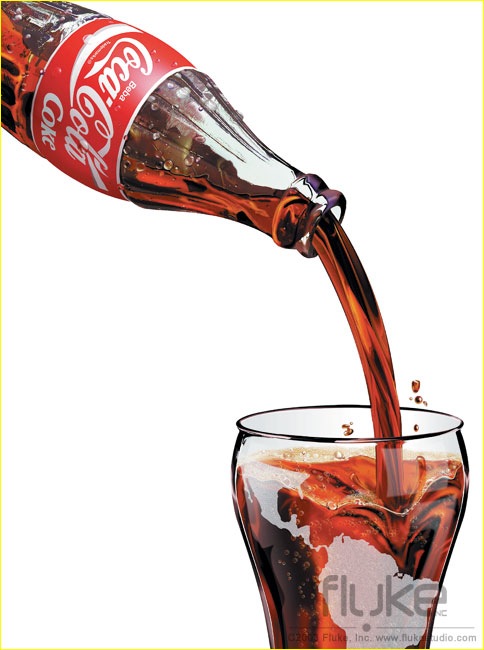 Physical Property
#8.  Physical or Chemical Property?
The mass of two camels.
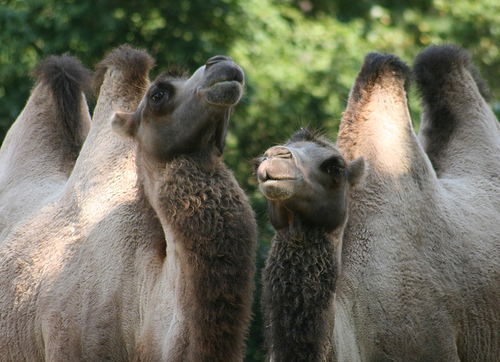 Physical Property
Physical Changes
a change that occurs  
						 changing the 					 of the substance.
____ new substances are formed.
without
identity
No
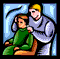 Examples of Physical Changes
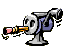 Change in size, shape, or color
Pencil shavings
Torn Paper
Crushed ice
Sugar dissolved in water
Painting a wall
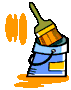 Chemical Changes
a change that occurs that 				 the 			   of a substance to change; something 		 is formed.

New substances with 		 properties are formed
causes
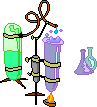 identity
new
new
Evidence of Chemical Change
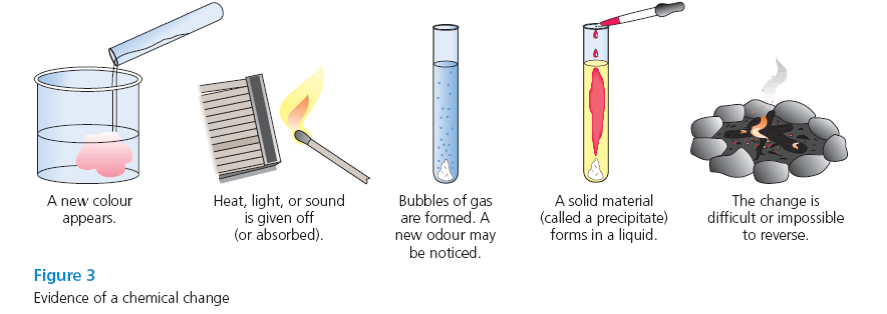 color
New ________appears
Bubbles or ________
Precipitate forms (____ material)
_____ is produced
______ is produced
______ is given off
Heat
fizzing
Light
Sound
solid
reverse
Difficult or impossible to __________
Reactions with Acid
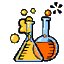 Vinegar + baking soda = release of Carbon Dioxide Gas
Reactions with Oxygen
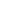 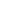 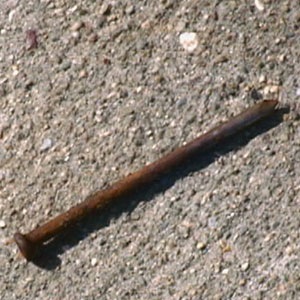 OXIDATION

Iron + Oxygen = rust
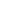 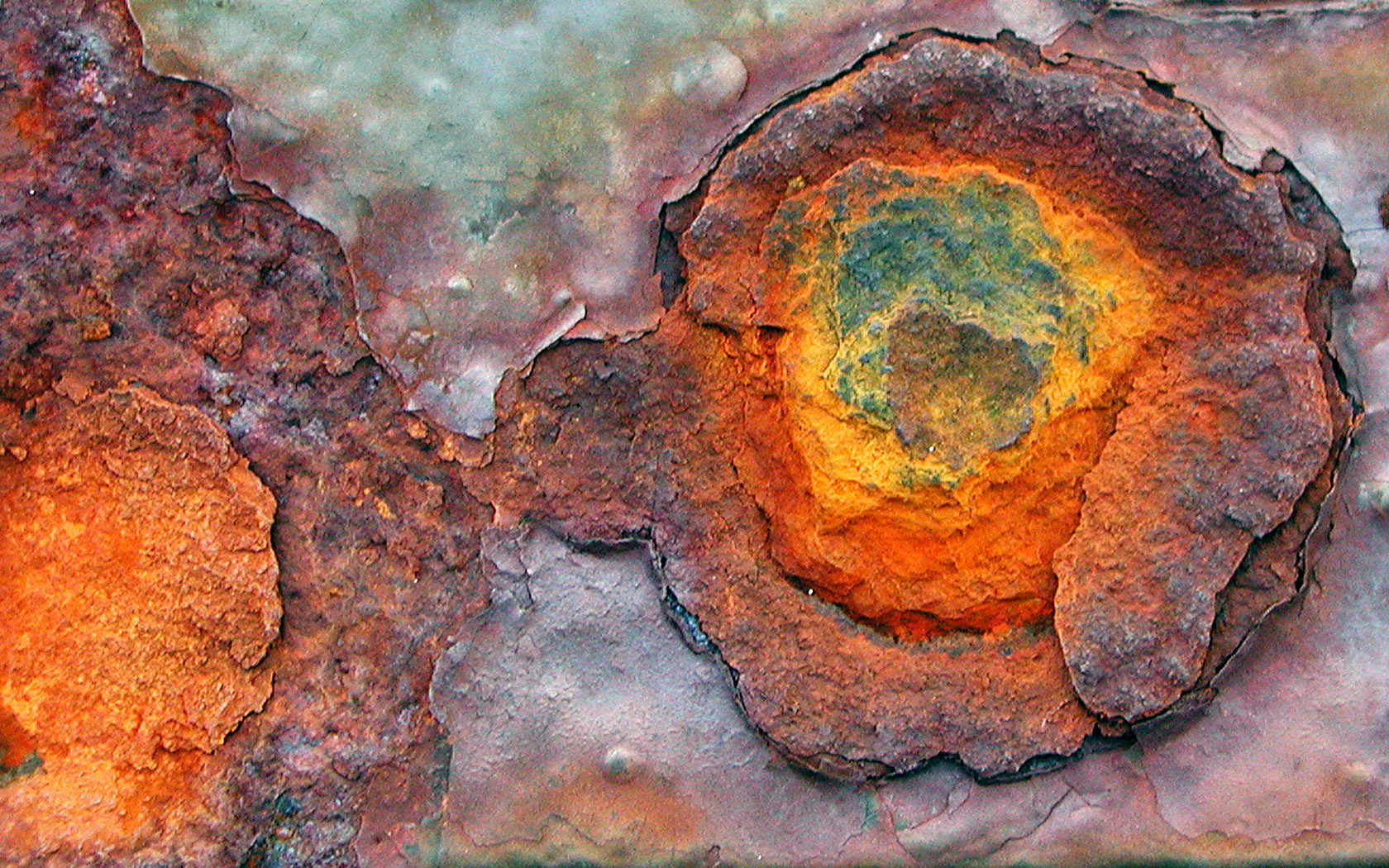 Reactions with Electricity
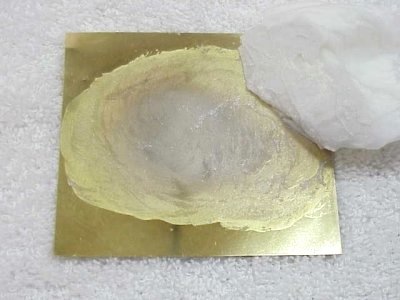 Silver Plating
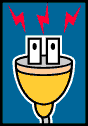 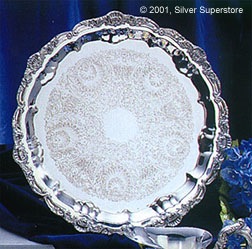 Reactions between Substances
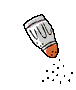 Sodium + chloride = salt

Silver + sulfer in the air = tarnish
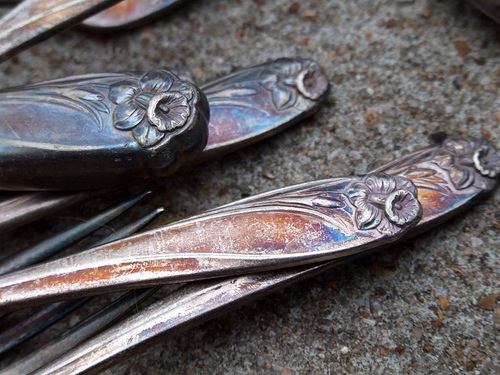 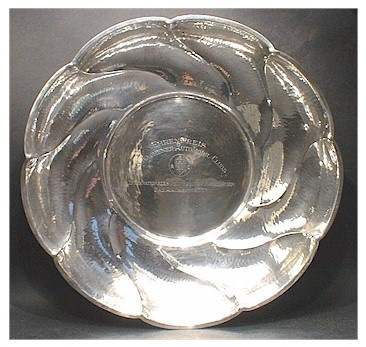 Other Examples
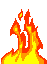 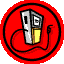 Wood burning
Metal rusting
Food digesting
Gasoline burning
Cake baking
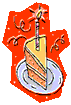 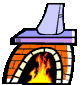 Quiz Yourself…
#1.  Physical or Chemical Change?
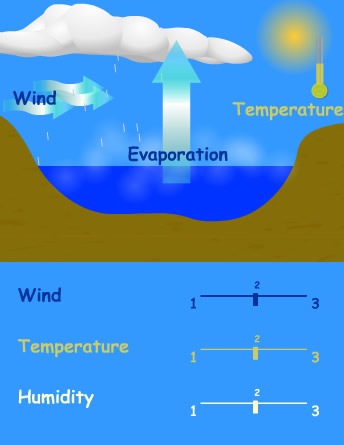 Water evaporates from the ocean.
Physical Change
#2.  Physical or Chemical Change?
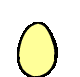 The yolk of an egg, which contains sulfur, causes tarnish to form on silver.
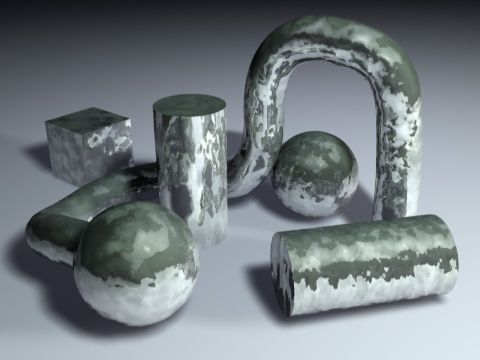 Chemical Change
# 3.  Physical or Chemical Change?
The ice on a lake melts to become water in the lake.
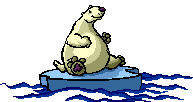 Physical Change
#4.  Physical or Chemical Change?
Charcoal in a fire turns to ash after several hours.
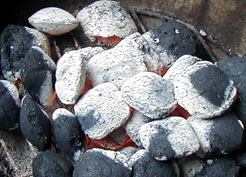 Chemical Change
#5.  Physical or Chemical Change?
A pencil is sharpened in a pencil sharpener, leaving behind shavings.
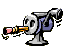 Physical Change
#6.  Physical or Chemical Change?
A bicycle rusts when left in the rain.
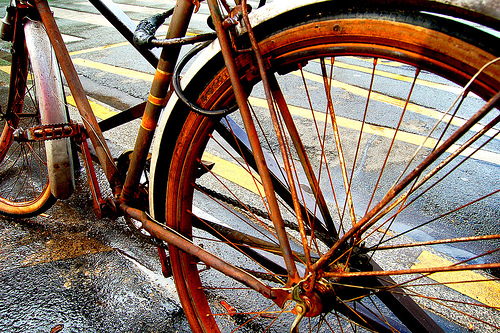 Chemical Change
#7.  Physical or Chemical Change?
A shirt is accidentally torn in the washing machine.
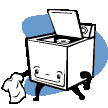 Physical Change
#8.  Physical or Chemical Change?
A log is split in two by an axe.
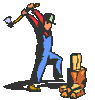 Physical Change
Use this link below and watch the video about Physical and Chemical Properties.
http://youtu.be/X328AWaJXvI